Fig. 2 Flow chart with overview of patient’s response to therapy.
Rheumatology (Oxford), Volume 52, Issue 5, May 2013, Pages 847–855, https://doi.org/10.1093/rheumatology/kes348
The content of this slide may be subject to copyright: please see the slide notes for details.
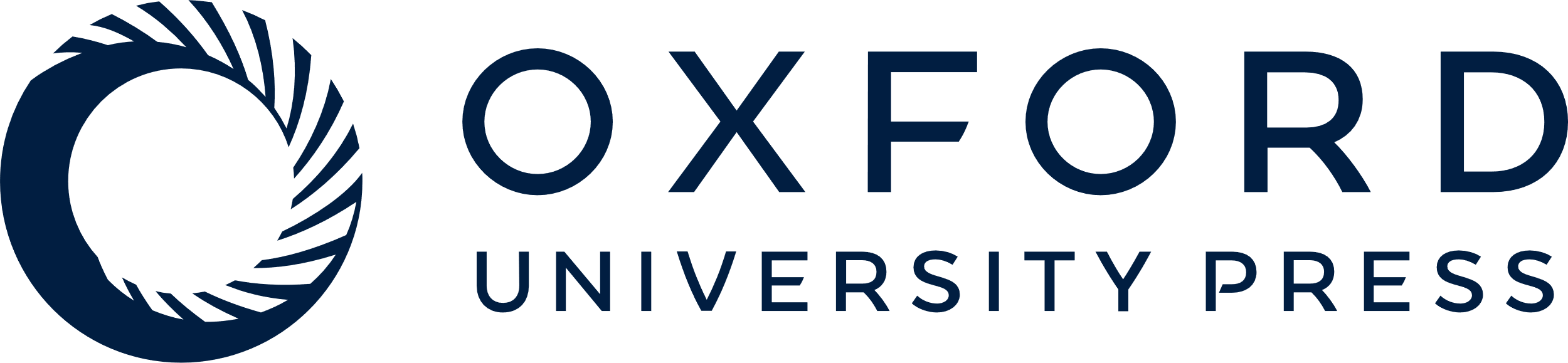 [Speaker Notes: Fig. 2 Flow chart with overview of patient’s response to therapy.


Unless provided in the caption above, the following copyright applies to the content of this slide: © The Author 2013. Published by Oxford University Press on behalf of the British Society for Rheumatology. All rights reserved. For Permissions, please email: journals.permissions@oup.com]